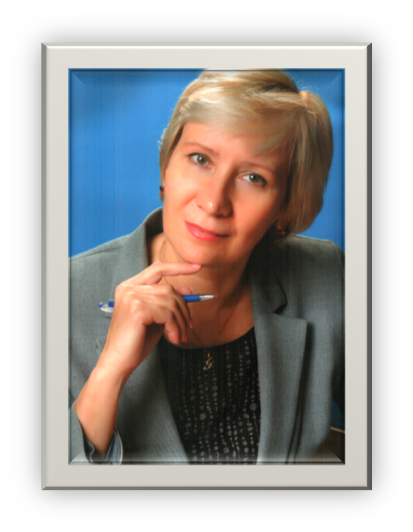 ПРЕЗЕНТАЦИЯ РЕЗУЛЬТАТОВ педагогической ДЕЯТЕЛЬНОСТИ 
и инновационной работы
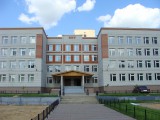 Гайдина Любовь Ивановна,учитель начальных классов высшей квалификационной категории, почетный работник общего образования РФ
Муниципальное бюджетное образовательное учреждение средняя общеобразовательная школа №98
стаж  работы – 29 лет
победитель конкурса «Лучшие учителя России» (2006) 
эксперт открытого профессионального конкурса педагогов «Мультимедиа урок в современной школе»
разработчик тестовых заданий для проведения независимой оценки индивидуальных учебных достижений обучающихся Воронежской области
награждена грамотами муниципального, регионального, федерального уровня
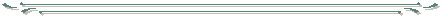 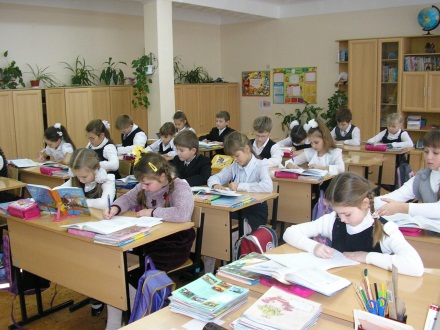 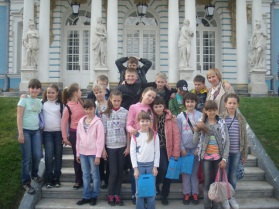 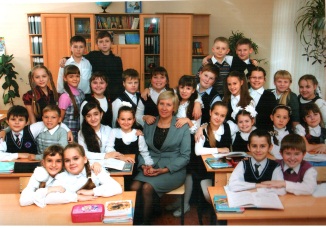 2014 год
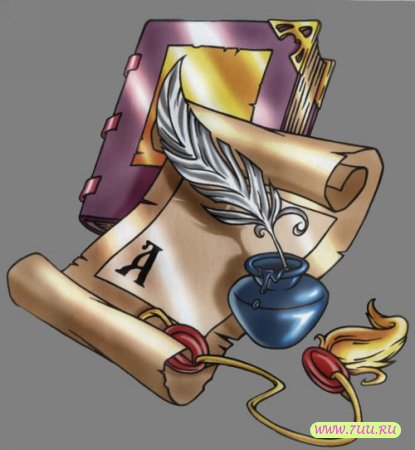 Результаты учебной деятельности
Степень обученности
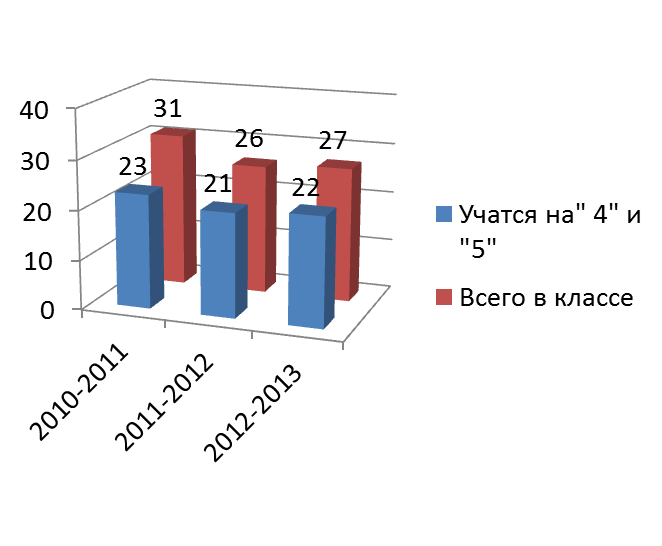 Качество знаний
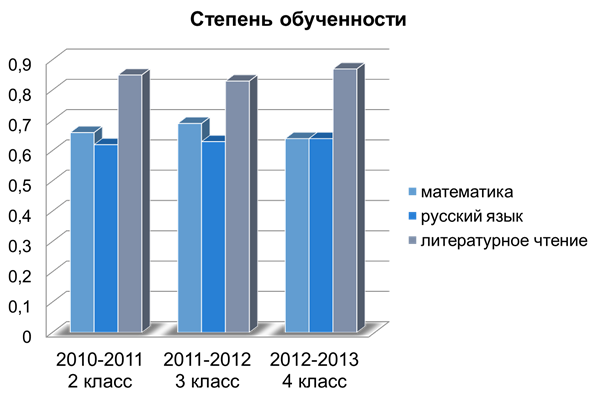 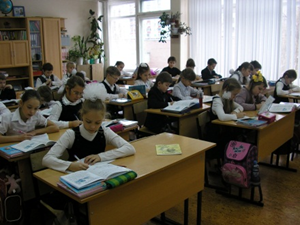 Проектно-исследовательская деятельность
Участие в олимпиадах, конкурсах
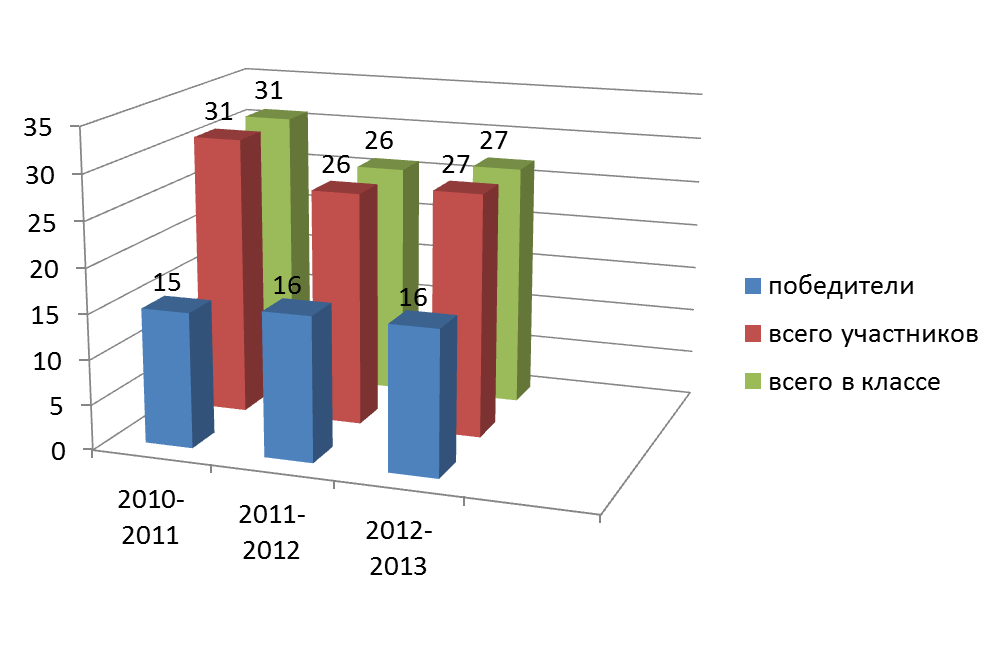 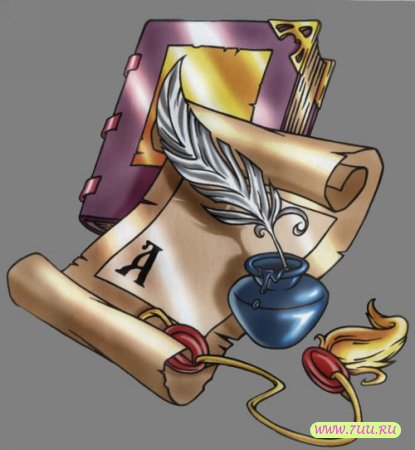 Внеурочная деятельность
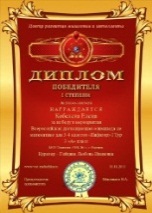 Достижения во внеурочной деятельности
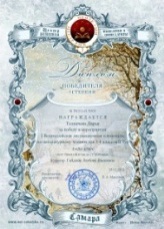 Организация внеурочной деятельности
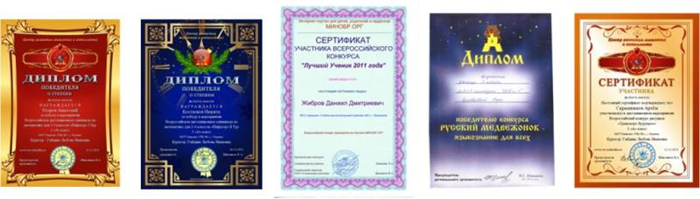 100% - качество знаний об исторических и географических особенностях города, сельской местности  
3 ученика - победители в школьных конкурсах чтецов
55% учащихся занимали призовые места в дистанционных конкурсах, олимпиадах
Выполнены поисковые исследования «Великая отечественная война в воспоминаниях моих близких», «Мои известные однофамильцы», «Мой ровесник – герой войны»
Принимали участие в акциях экологического и социального характера
Факультативы «Уроки здоровья», «Культура речи»
Конкурсы, олимпиады, интеллектуальные марафоны по предметам начальной школы
Экскурсии по городам Воронеж, Санкт-Петербург, Липецк, в село Костенки и др. 
Поисковые исследования. Заседания научных клубах учащихся  «Ключ и заря», «Мы и окружающий мир»
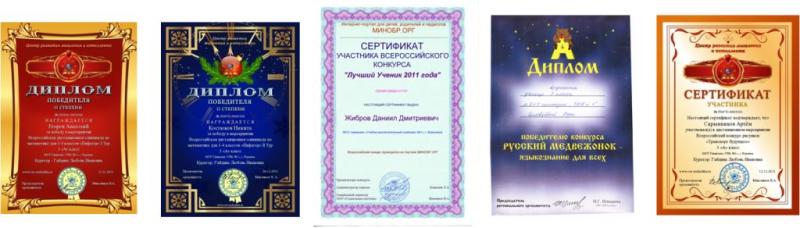 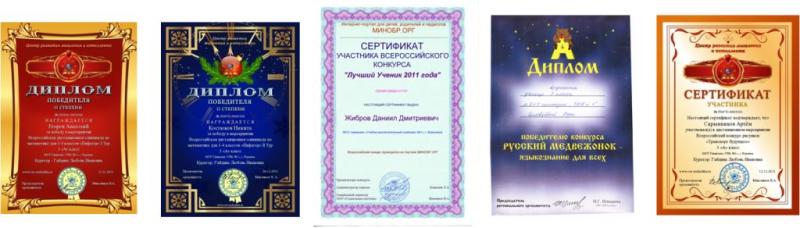 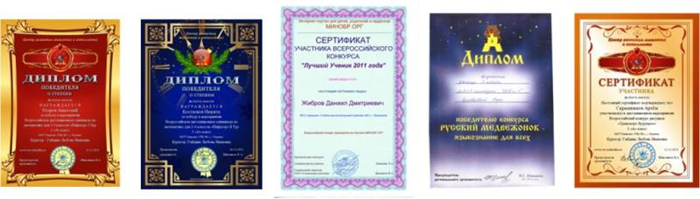 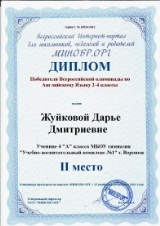 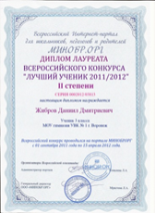 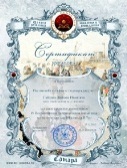 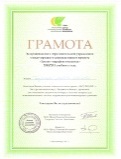 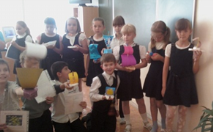 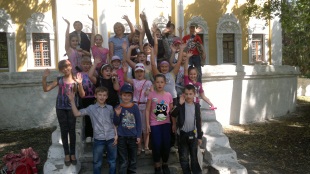 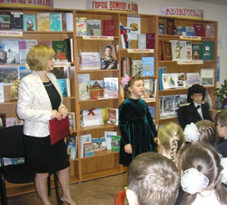 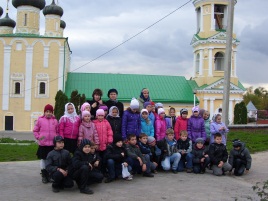 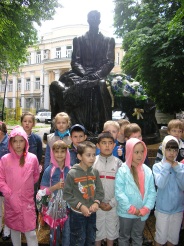 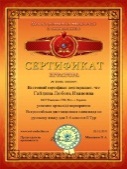 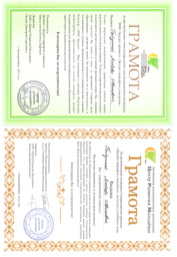 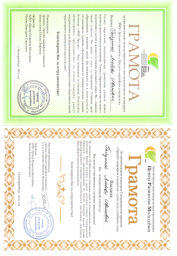 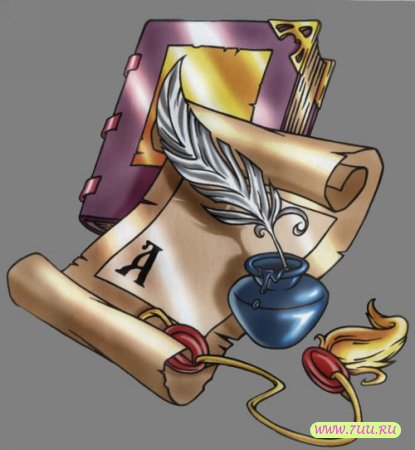 Результативность использования педагогических технологий
Технология развивающей 
личностно-ориентированной
 системы  обучения 
«Перспективная начальная 
школа
Проектные технологии
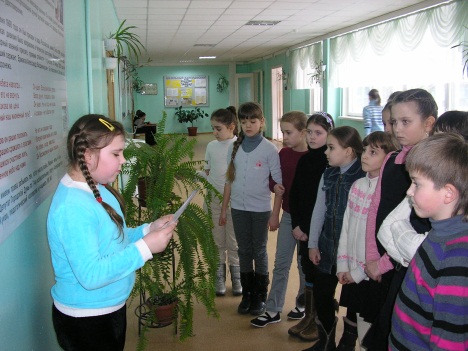 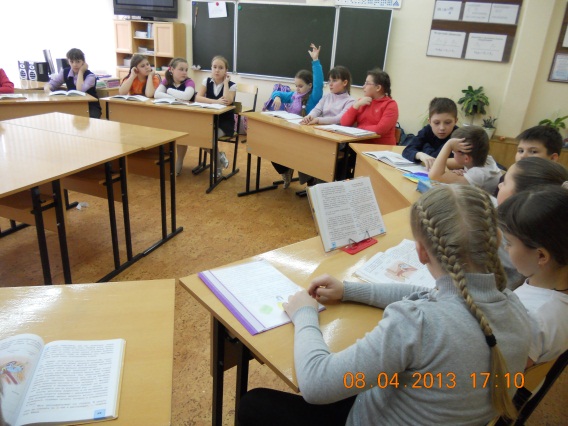 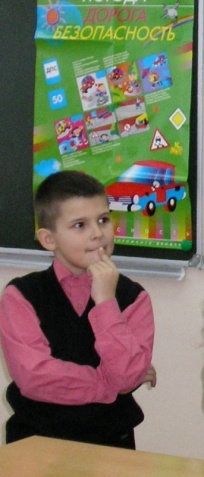 Здоровьесберегающие 
технологии
Информационно-
коммуникативные 
технологии
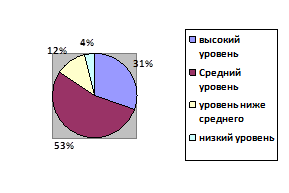 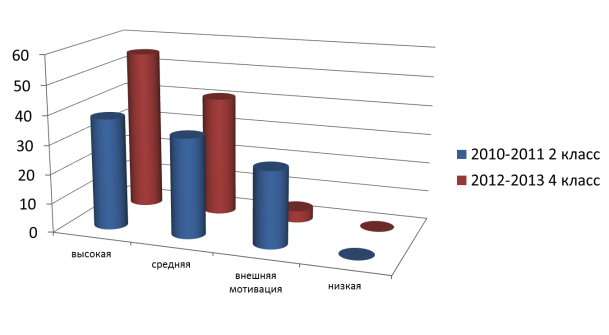 Проблемно-поисковые 
технологии
Технология 
дифференцированного 
обучения
Учебная мотивация
Развитие словесно-логического мышления
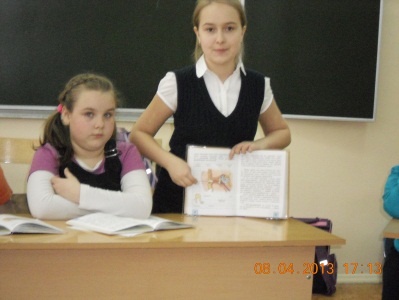 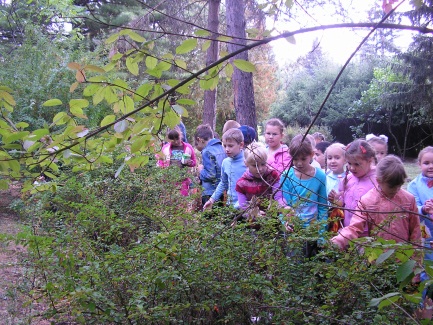 Формирование личностных качеств
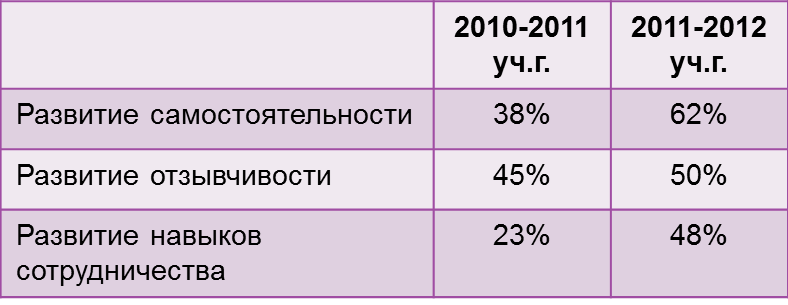 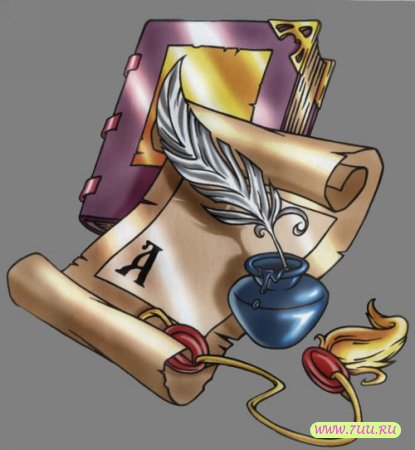 Методическая система 
«Создание ситуации успеха на уроке. Обучение с увлечением»
Авторские методические пособия, публикации в научных сборниках и  в сети Интернет
Темы разработанных программ по проблеме «Внедрение ФГОС НОО в образовательный процесс»
«Уроки развития речи в начальных класса. Реализация федеральных государственных образовательных стандартов»
«Геометрическая пропедевтика в начальных классах» 
«Структура и особенности основной образовательной программы и рабочей программы учителя»
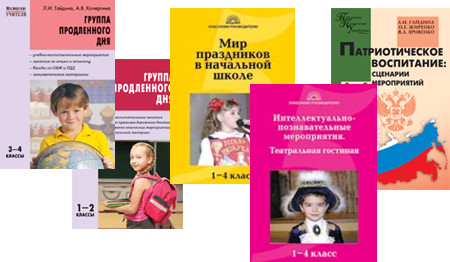 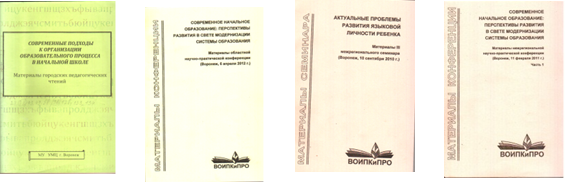 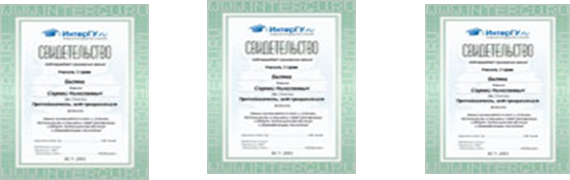 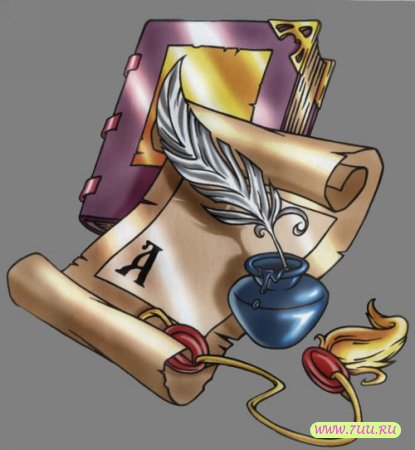 Распространение педагогического опыта
Открытые уроки для учителей области, гимназии
Мастер-классы для педагогов области,  города, образовательного учреждения
Городские и областные семинары
Городские педагогические чтения
Международные и межрегиональные научно-практические 
     конференции
Публикации (региональный, федеральный уровень)
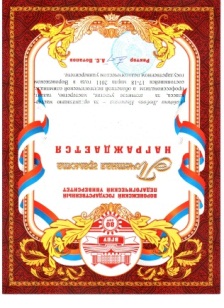 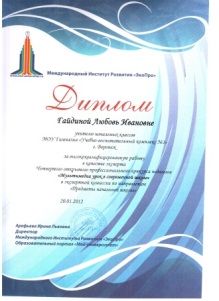 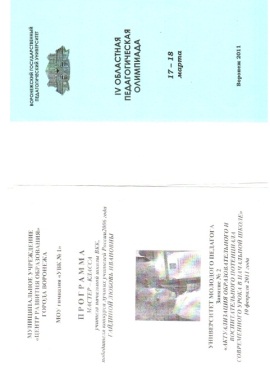 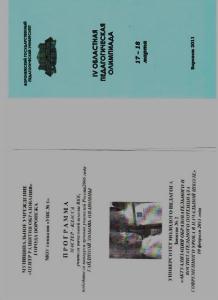 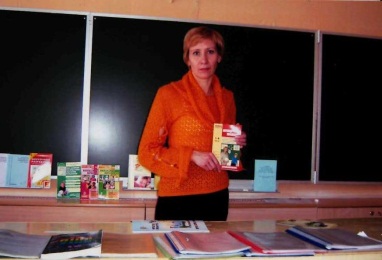 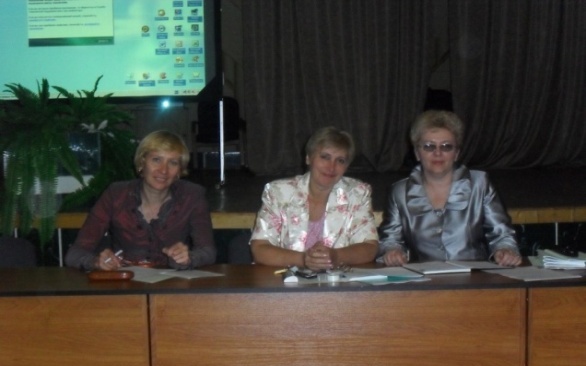 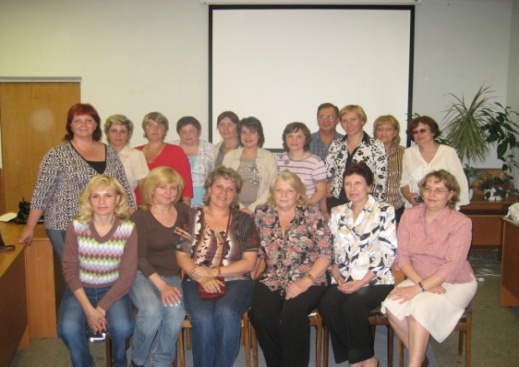 Учитель, чтобы он не преподавал, должен учить главному предмету – 
постижению смысла жизни и подлинного человеческого счастья.
М.П.Щетинин
Профессиональное развитие
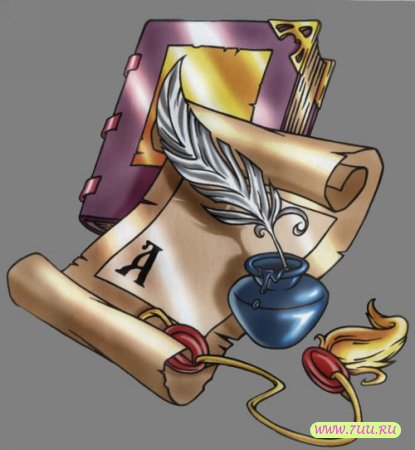 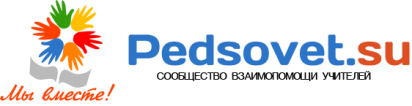 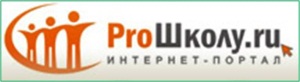 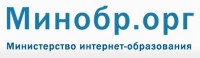 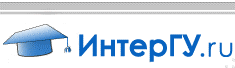 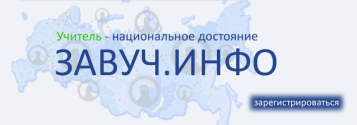